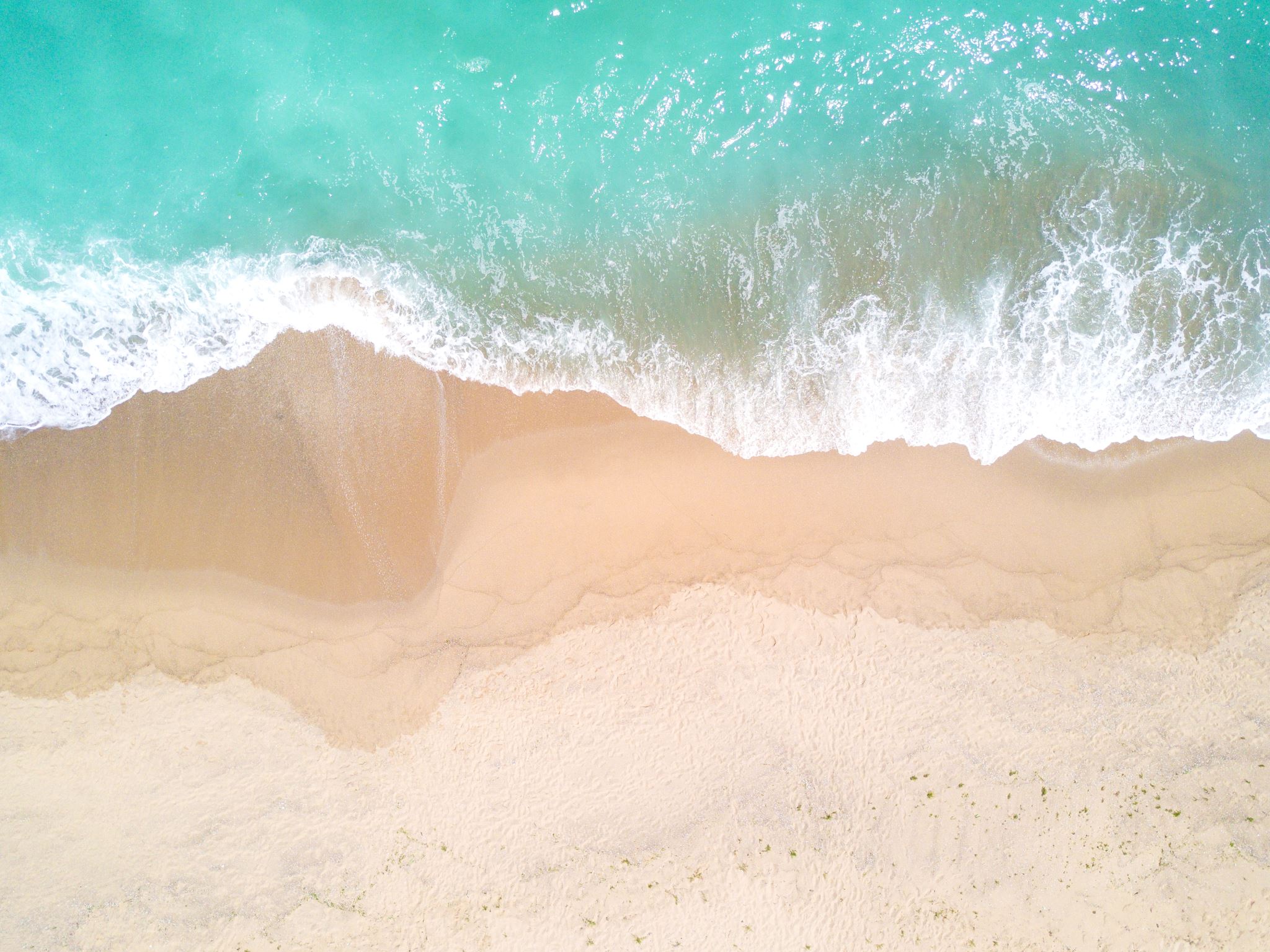 Lessons Learned from the Field: 
Building Authentic Relationships and Radical Self-Care
Kate Kimmer, MA
May 12, 2022
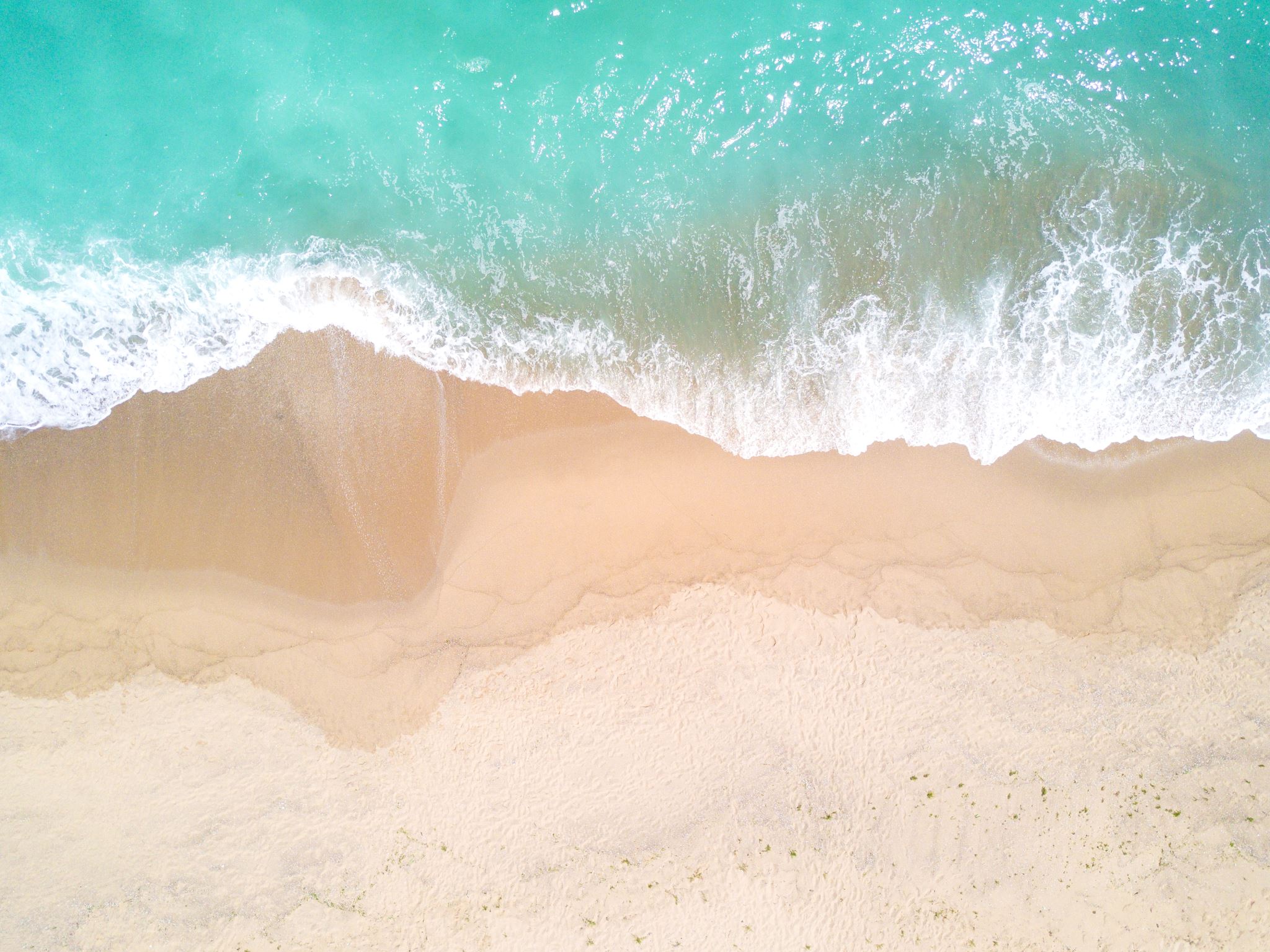 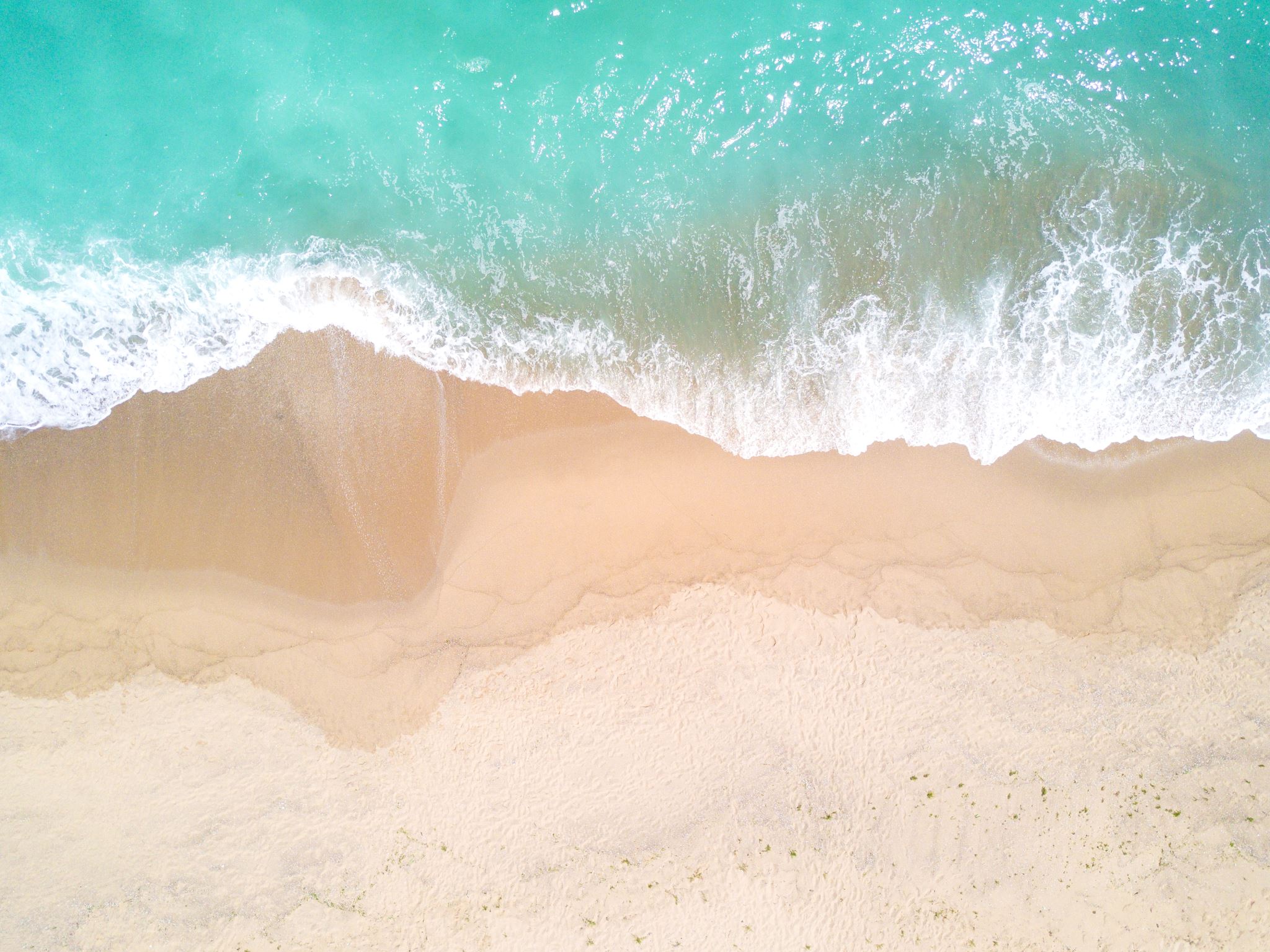 How do you define ‘success’ in your role?
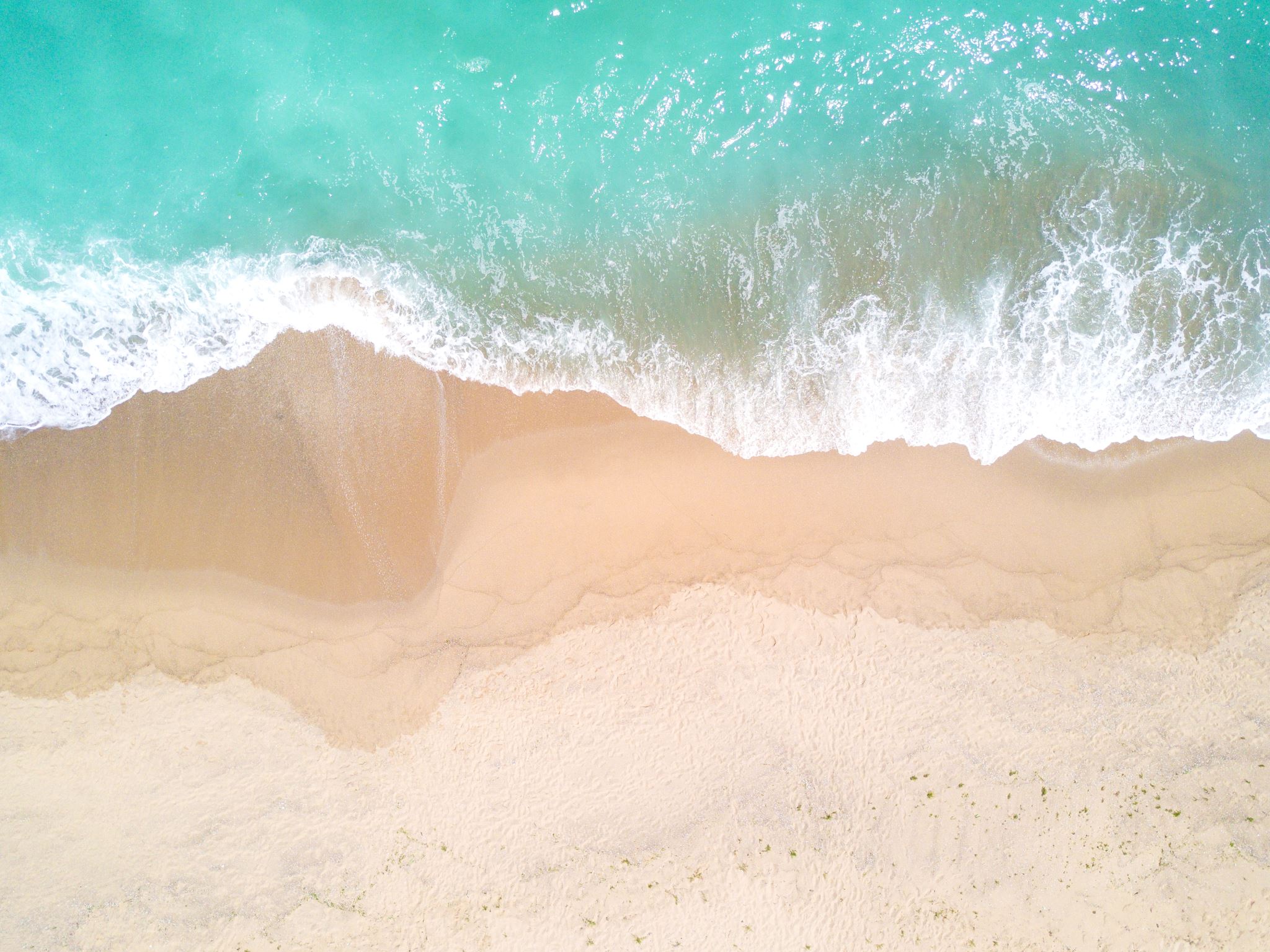 How do you define ‘wellness’
How do you know when you are well?
What is violence?
Structural Violence
Taxonomy of Violence
Direct Violence
Cultural Violence
Johan Galtung’s Taxonomy of Violence
Structuration
WHAT’S THE DIFFERENCE?
‘Anti-Racist’ vs. ‘Not Racist’
Structure
Agency
Adapted from Sewell (1992)
[Speaker Notes: While we often talk about the individual risk factors of trafficking, human trafficking does not occur in a vacuum.  Human trafficking is a form of abuse and exploitation so severe that it is equated to modern slavery.  Though many victims of this crime are often not kept behind locked doors or in chains, there are micro, mezzo, and macro levels of exploitation, marginalization, oppression and abuse that make some people not only more vulnerable to experiencing trafficking, but less likely to self-identify as a victim of a violent crime, and also less likely to seek help or cooperate with law enforcement.
 
Though it is easier to discuss individual risk factors and risky behaviors, particularly in the context of DMST, in reality, as a society, we all play a role excusing, perpetuating, and at times, even exacerbating this violent crime.

When as a anti-trafficking professionals, we become survivor centered in our work—whether it is for the purpose of preventing, intervening in, providing short term and long term services to trafficking survivors, or successfully prosecuting cases of human trafficking, what are the macro, mezzo, and micro aspects of oppression, marginalization, abuse, and exploitation do we need to unpack?]
0
100
Violence Continuum
What dictates ‘normal’ in the context of violence? 
When and why is violence used?
Previous exposure to and engagement in violence
Experiential * Biological * Neurological * Cultural
Transformative Justice
Transformative Justice (TJ) is a framework and approach for responding to violence, harm and abuse; (…) it seeks to respond to violence without creating more violence and/or engaging in harm reduction to lessen the violence.

TJ actively cultivates the things we know prevent violence such as healing, accountability, resilience, and safety for all involved.

Transformharm.org
In TJ interventions, we work to actively practice healing and accountability for everyone involved, not only for the survivor and the person who committed the violence. TJ responses are an opportunity for us to not only address incidences of violence, harm and abuse, but to also take stock of and collectively build the kinds of relationships and communities that could intervene in instances of violence, as well as prevent violence. Transformharm.org
Complex PTSD: The Brain, the Body, and the Impact of Complex Trauma
Individual * Community * Historic
Behavioral
Psychological
Physical
Social/Relational
Economic
Long-term Consequences
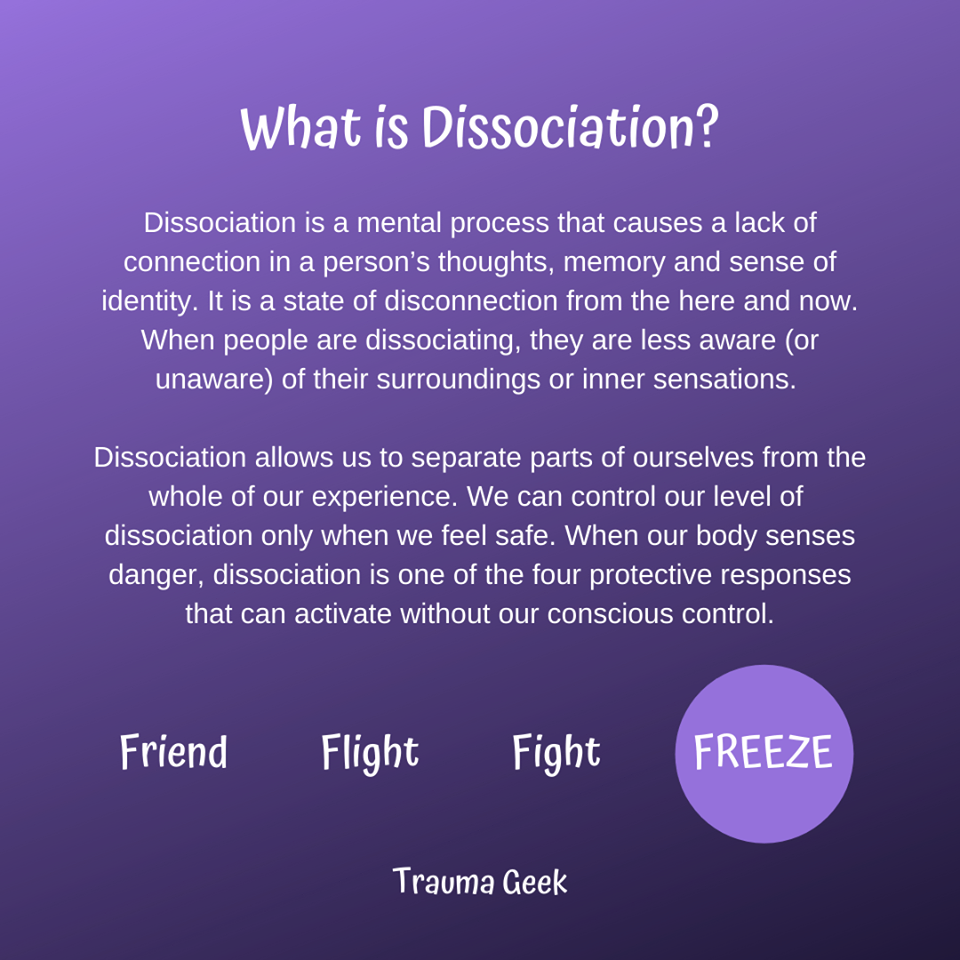 What is dissociation?Trauma Geek
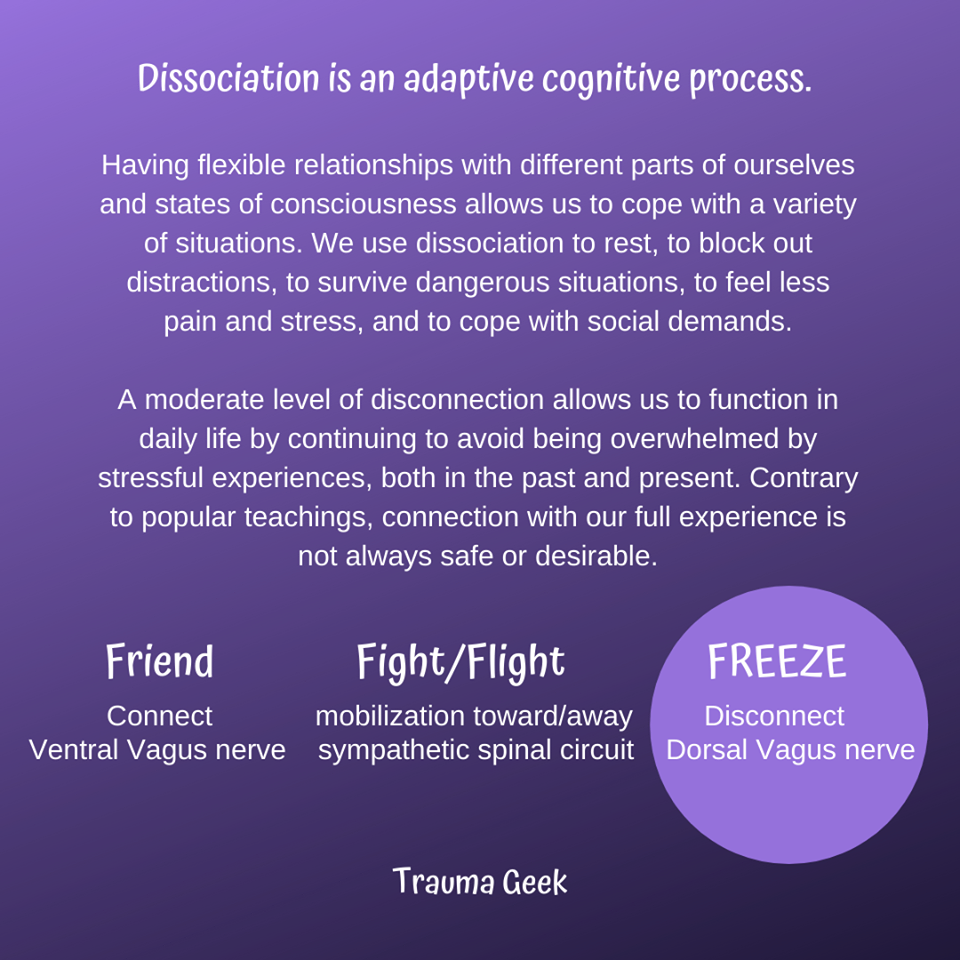 Dissociation is an adaptive cognitive processTrauma Geek
Dissociation is normalTrauma Geek
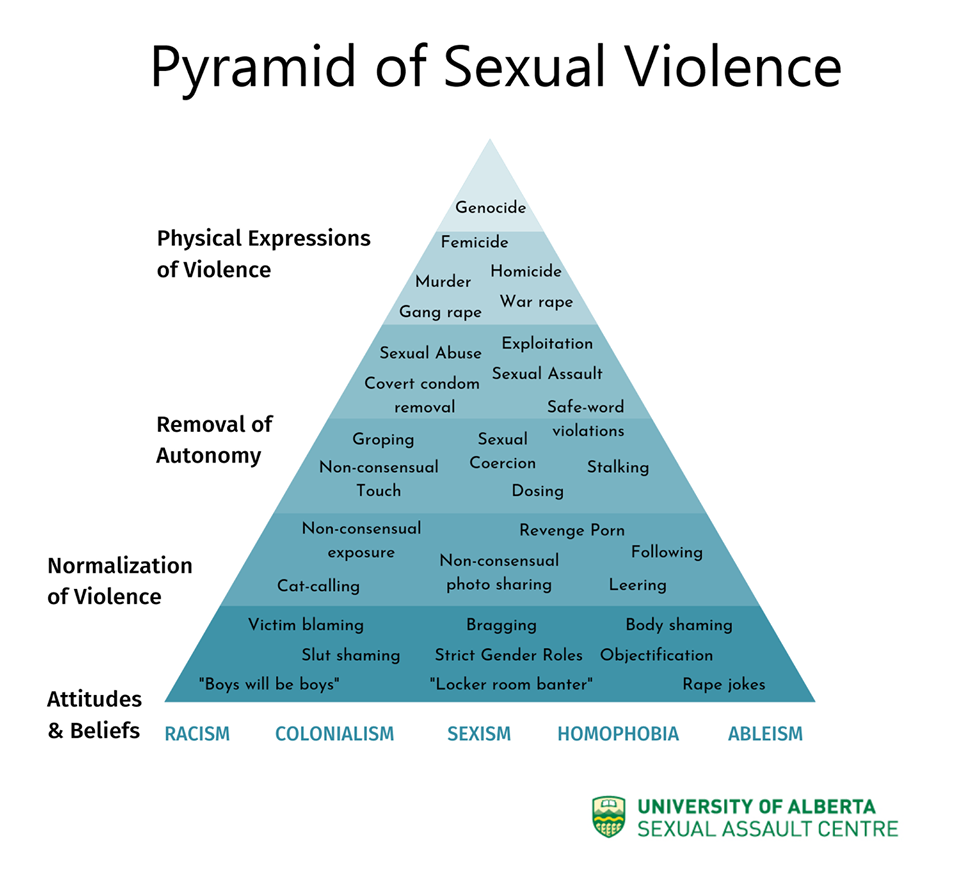 How do we remain present for and unwavering in the work we do while still prioritizing and maintaining our mental health?
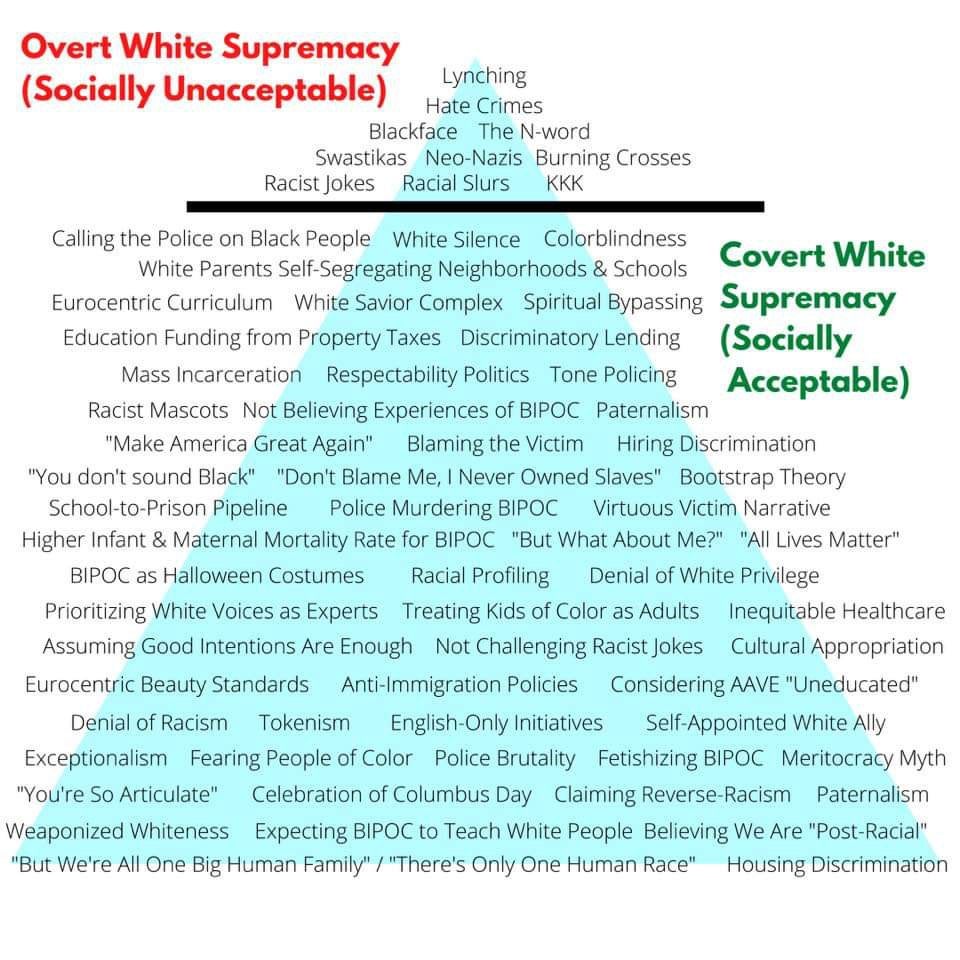 How do you feel when you look at the trajectory of the work we have to do…
As survivors of violence, as professionals in the anti-violence field, as social justice warriors, as change makers… what does dissociation mean for us?When is it adaptive?  How is it helpful?  When is it harmful?  How do we ground during a pandemic and a revolution pushing to dismantle systems of oppression?
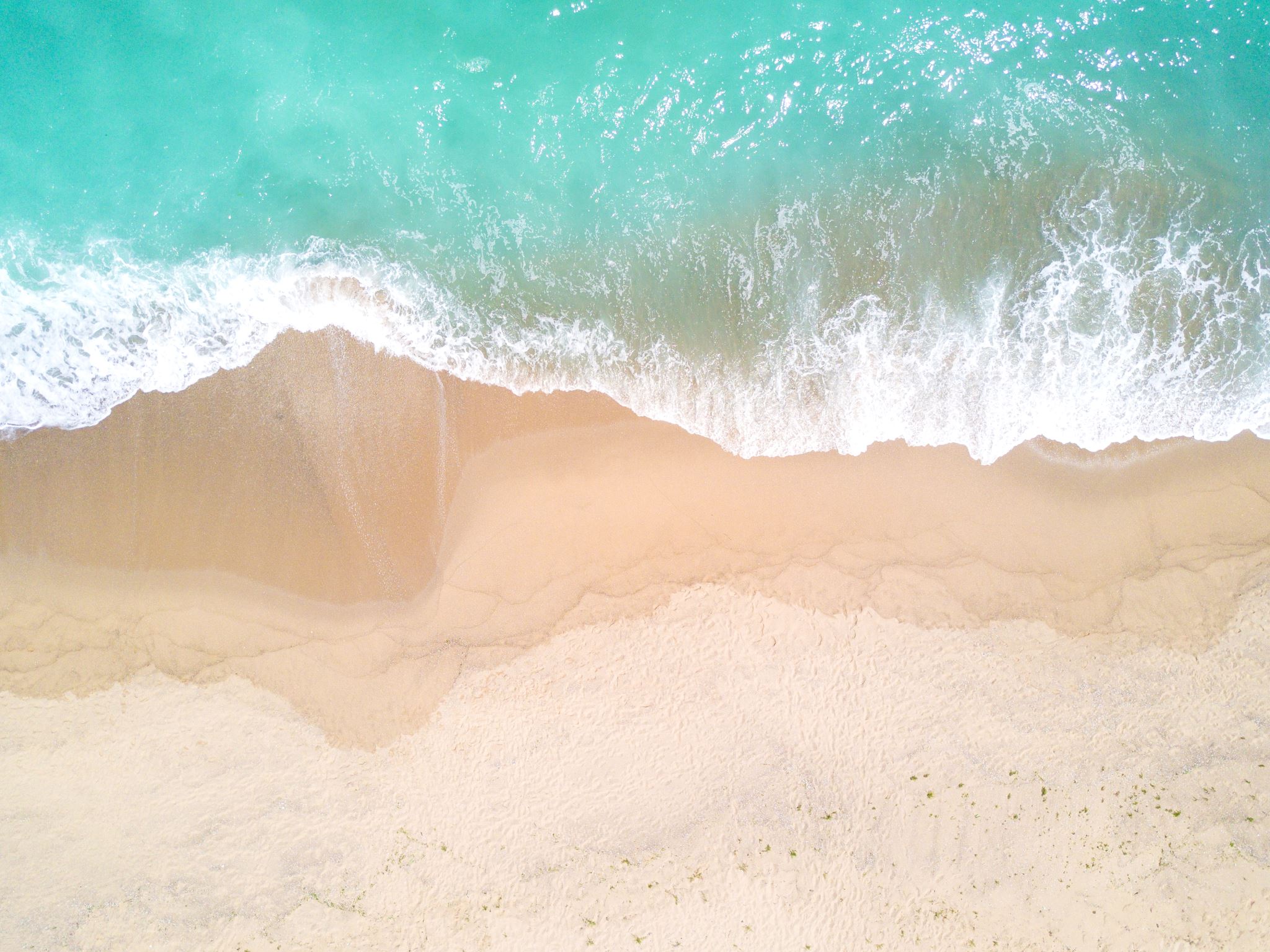 Affirmations 
affirming our inalienable value as humans
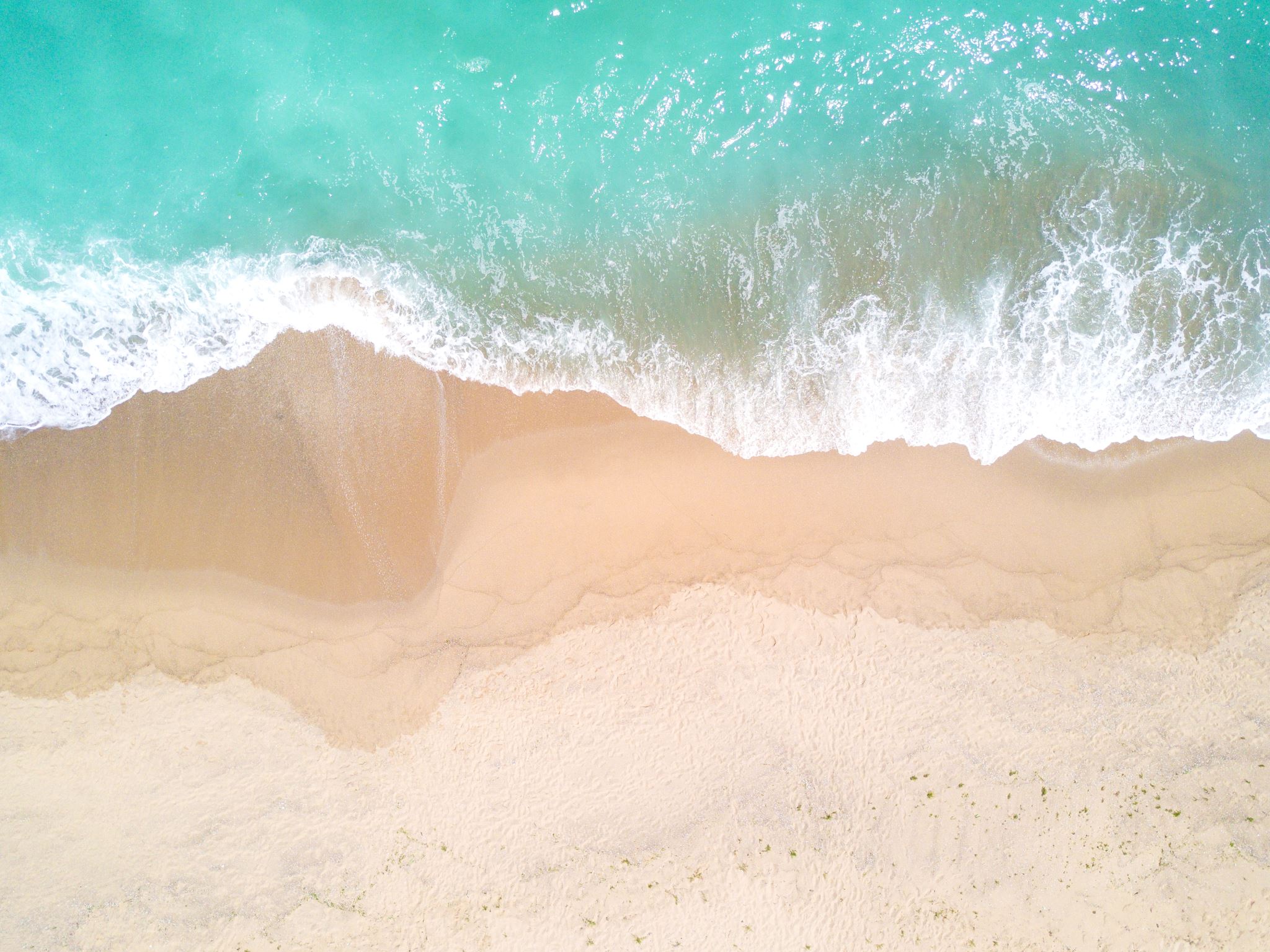 Window of Tolerance
Are you operating within you Window of Tolerance?  What happens when you’re not?
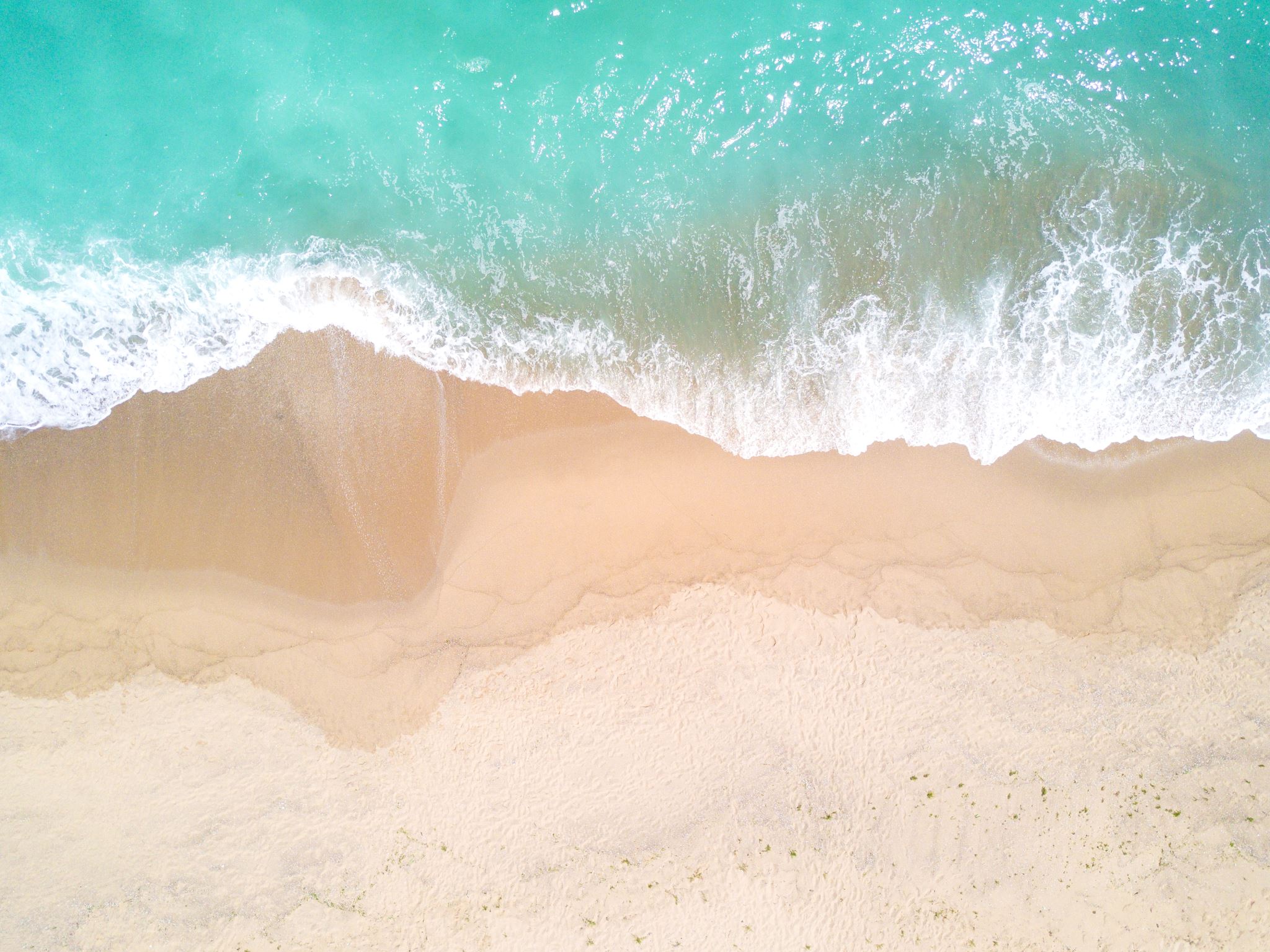 How do you prioritize rest and rejuvenation?  What grounds you?  What fills your cup?
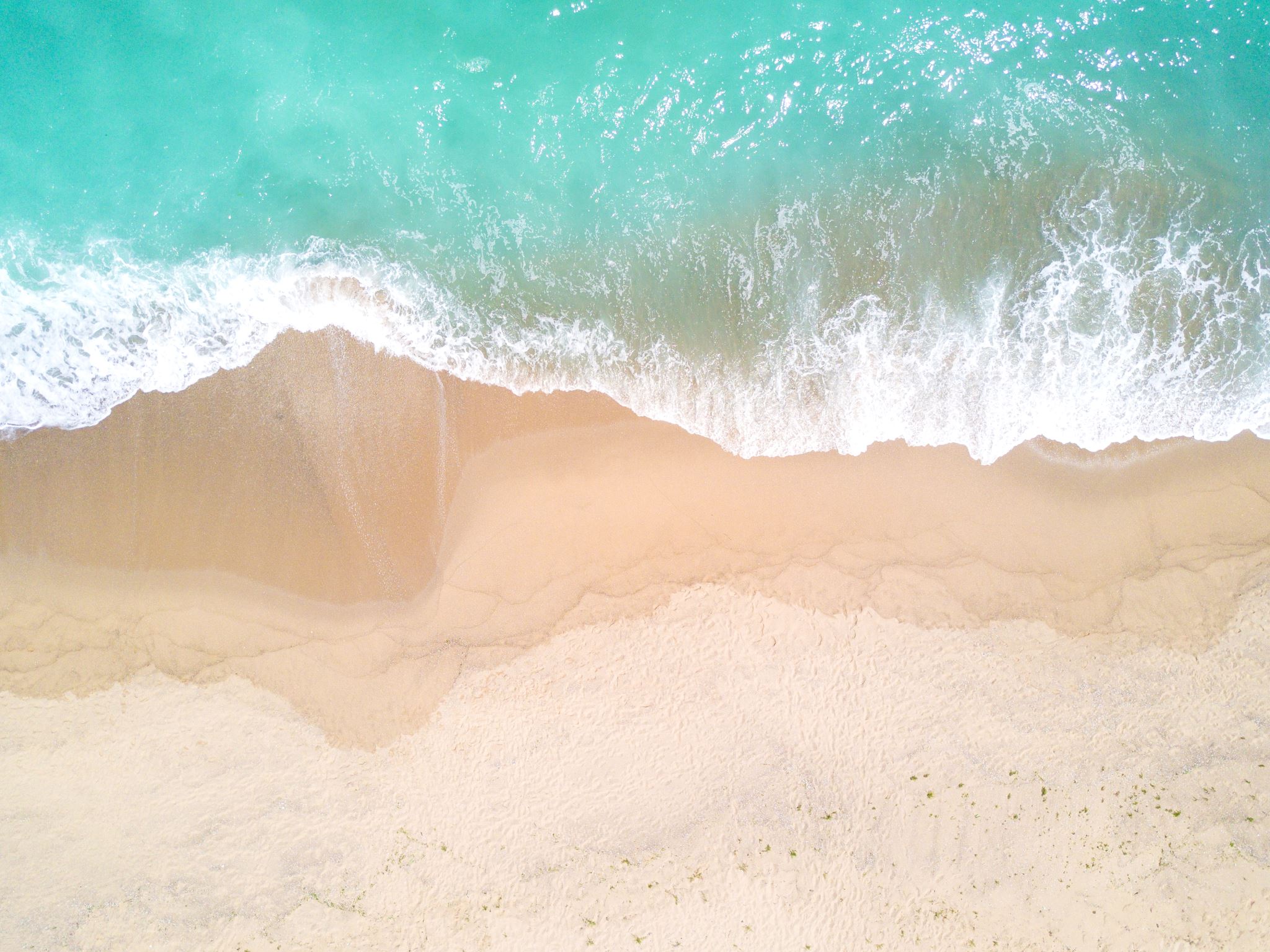 Have you made yourself crisis plans?
How do you know when you are not well?
Who are your people/supports?
Culture and Structuration
Culture consists of the beliefs, behaviors,  objects, and other characteristics common to the members of a particular group or society. 

 Through culture, people and groups define themselves, conform to society's shared values, and contribute to society. 

 Culture includes many societal aspects: language, customs, values, norms, mores, rules, tools, technologies, products, organizations, and institutions.
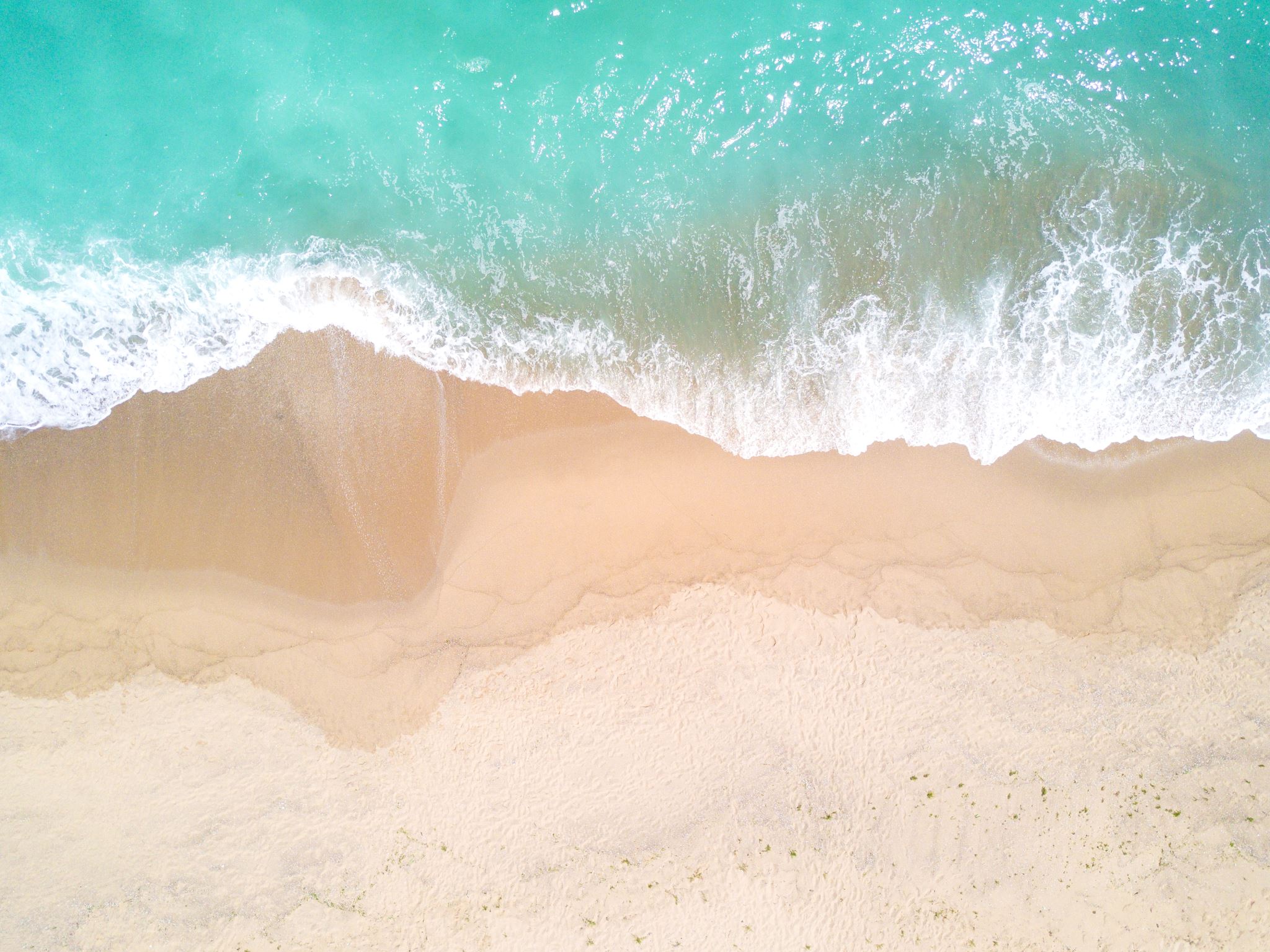 How could your agency support your wellness?  How could leadership foster radical self-care?  How could your agency foster authentic relationship and communication among staff?
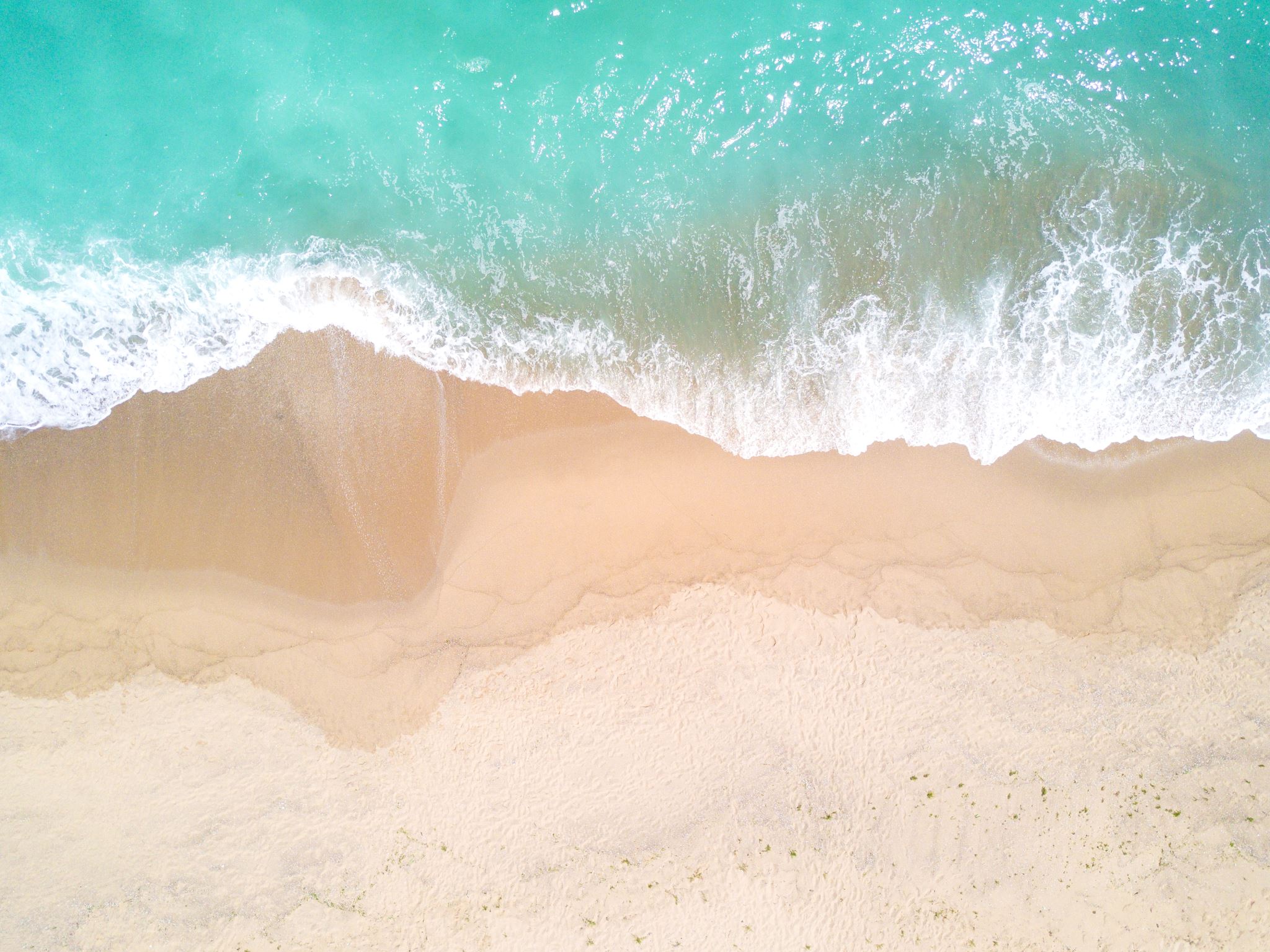 Thank you!